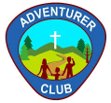 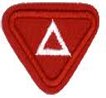 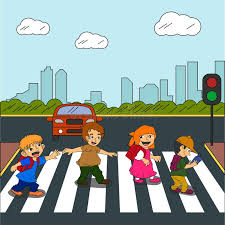 Road Safety
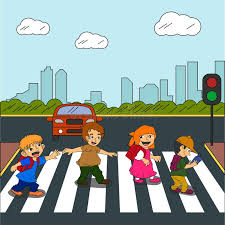 Requirement 1
Identify and explain 10 important road signs
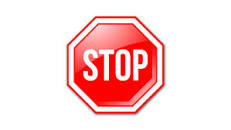 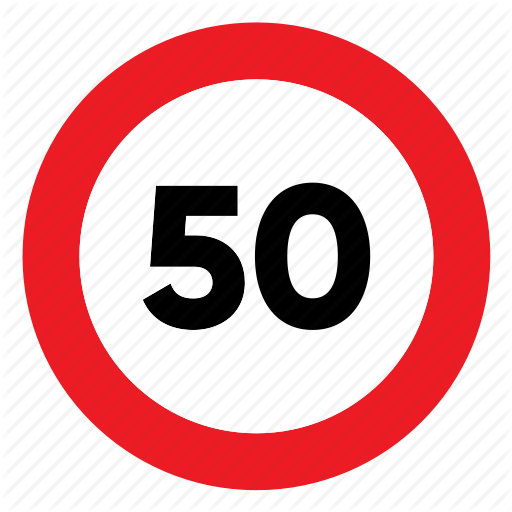 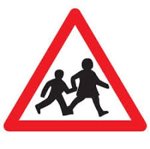 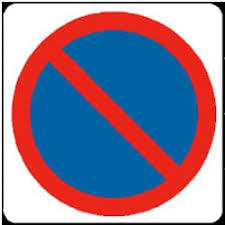 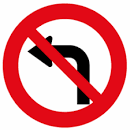 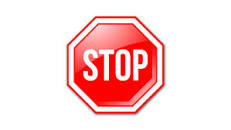 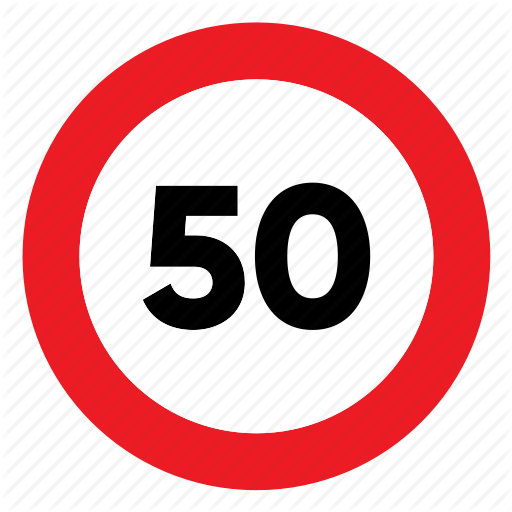 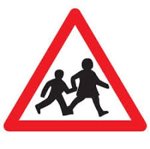 SPEED LIMIT
STOP
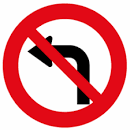 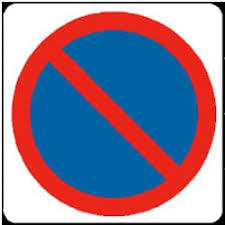 SCHOOL CROSSING
NO LEFT TURN
NO WAITING
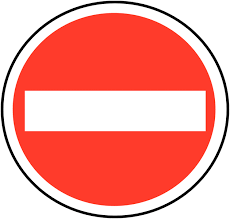 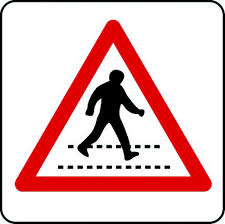 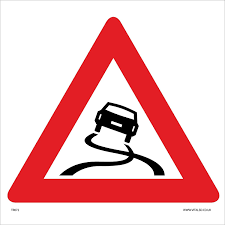 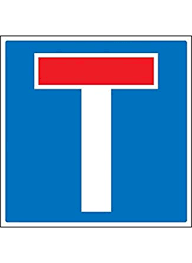 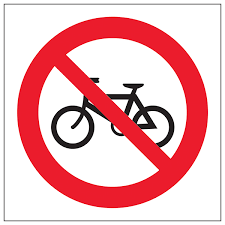 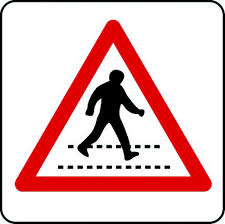 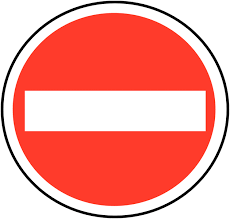 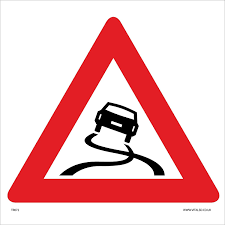 PEDESTRIAN CROSSING
NO ENTRY
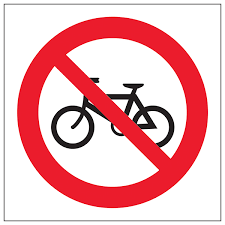 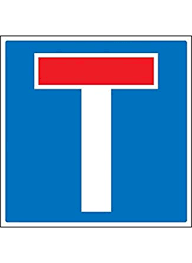 SLIPPERY ROAD
NO CYCLING
DEAD END
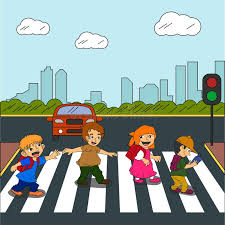 Requirement 2
Tell when and where to cross the road safely
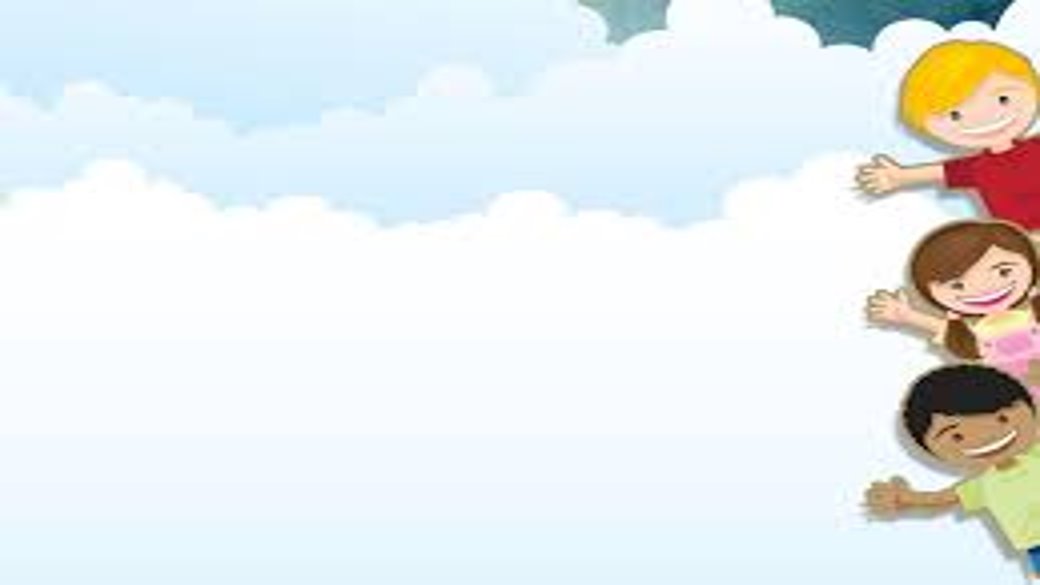 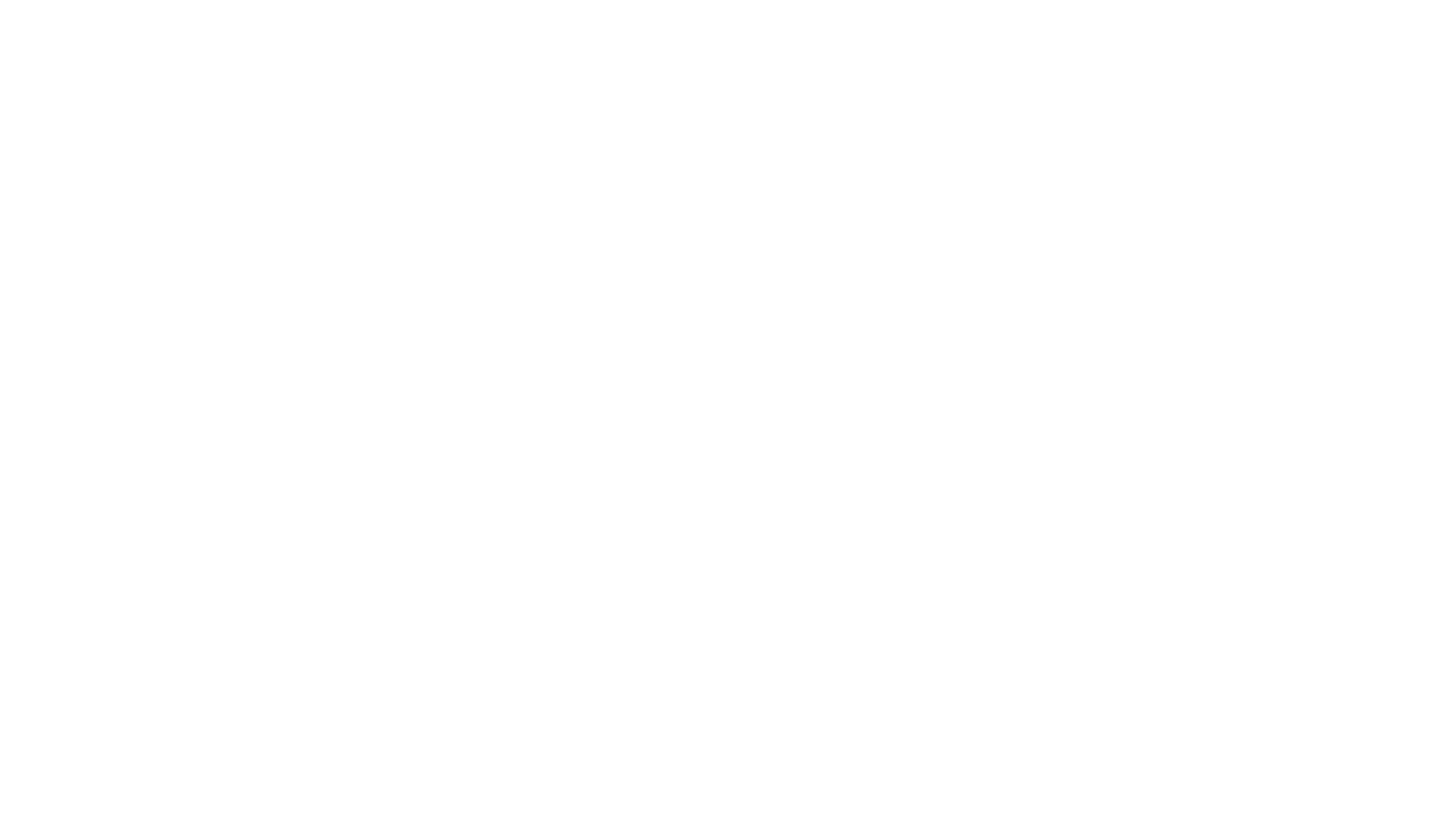 I should cross the road at a......
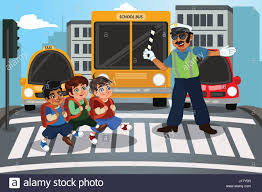 ZEBRA CROSSING
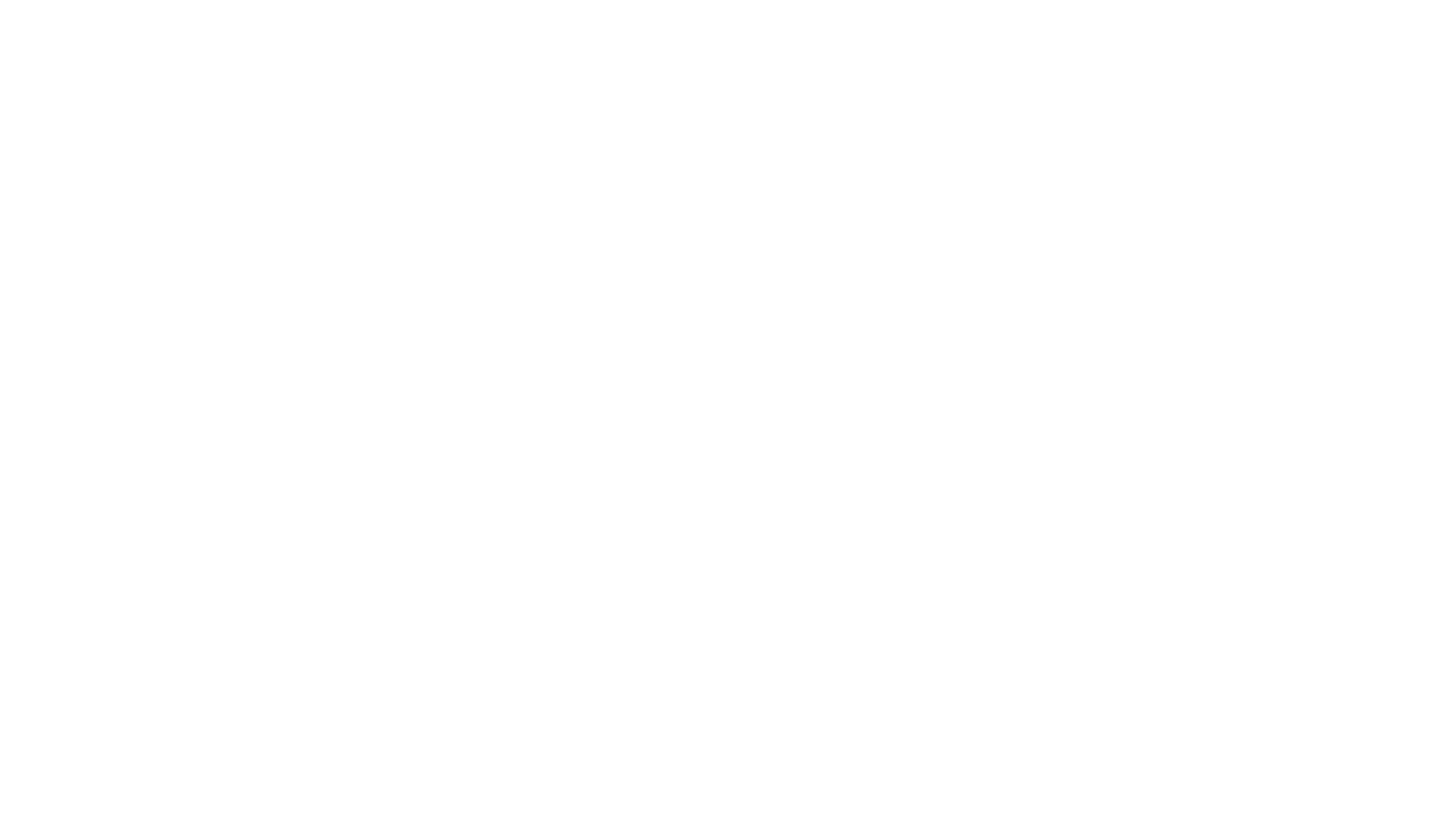 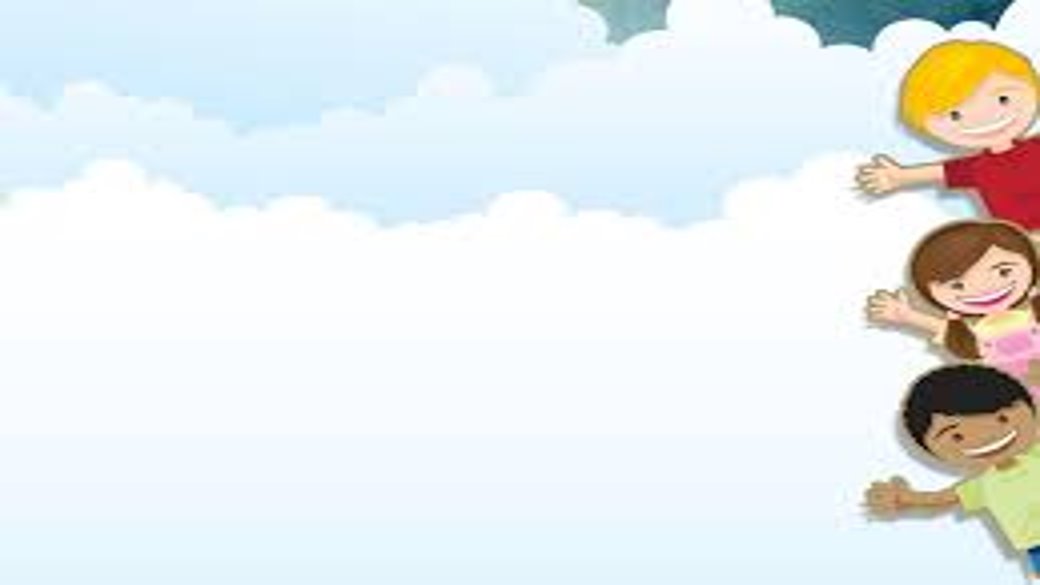 At a traffic light I should only cross when the man is......
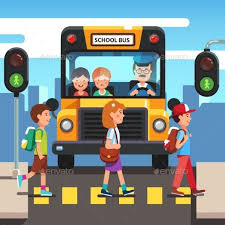 GREEN
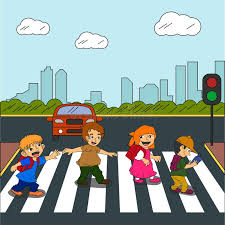 Requirement 3
Discuss road safety rules
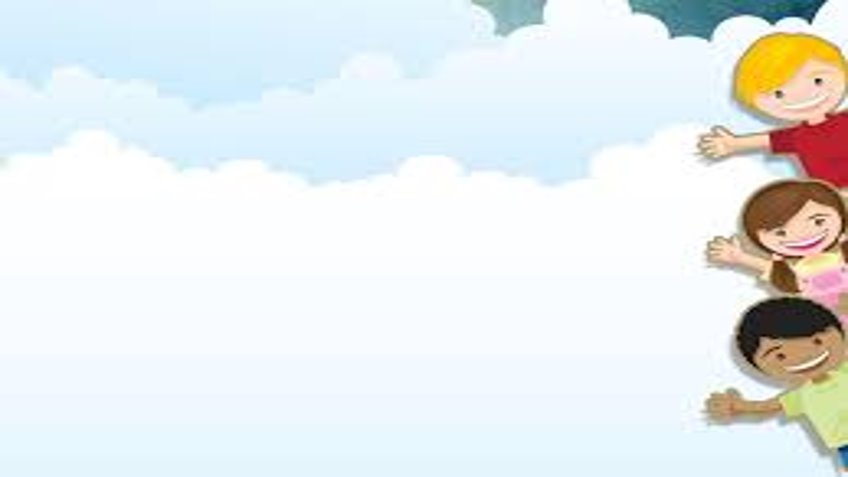 Discuss road safety rules for:
Walking along the road by yourself

Riding your bicycle

Riding a horse

Walking with a group
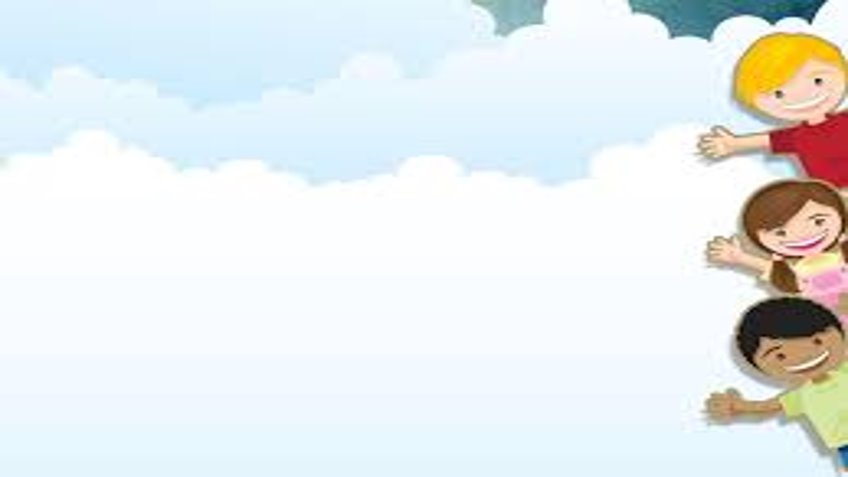 a. Walking along the road by yourself
Always walk on the sidewalk 

Be safe. Be seen.
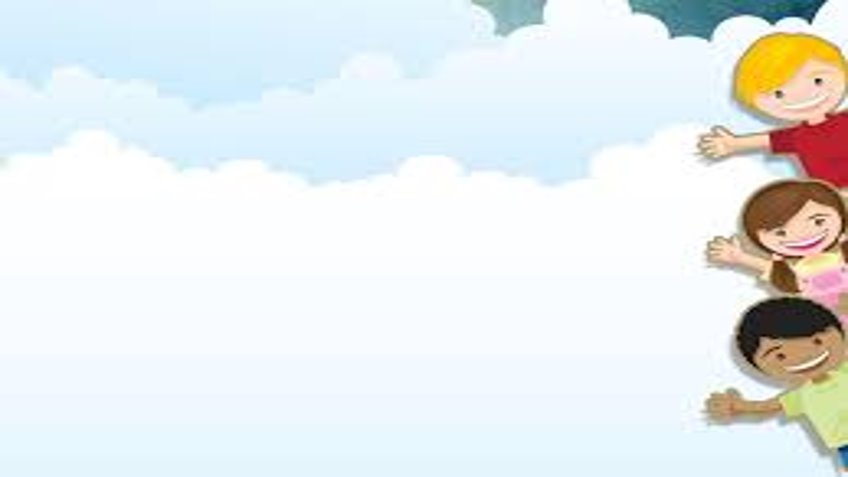 a. Riding your bicycle
Wear a helmet

Be aware of slippery surfaces when wet

Keep your bike in good condition
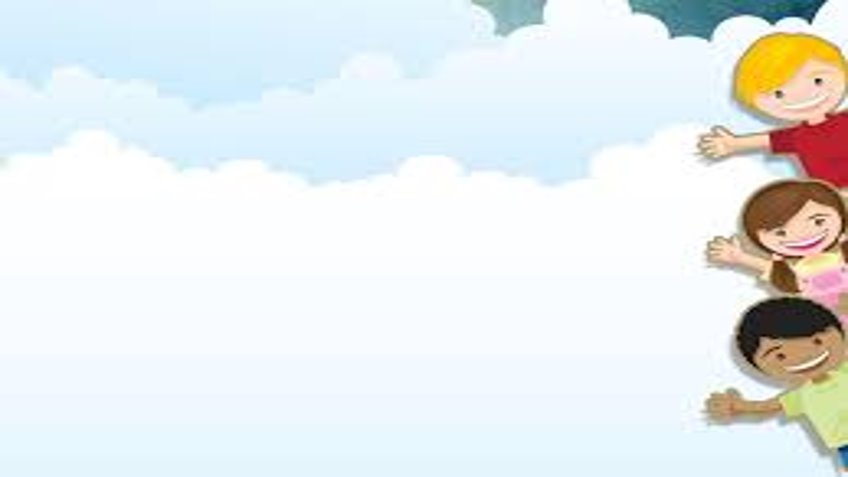 c. Riding a horse
Keep to the left

Keep both hands on the reins, unless you are signalling

Keep both feet in the stirrups
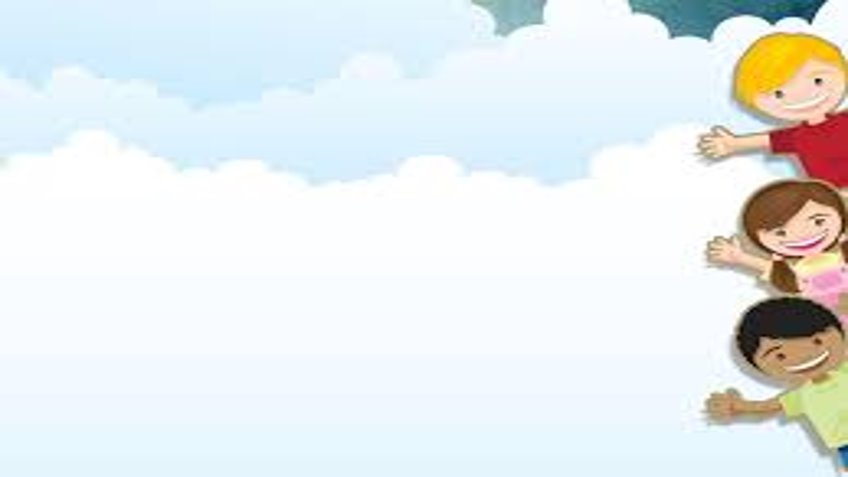 d. Walking with a group
Find a safe place to cross, then stop

Look all around for traffic and listen

Always use sidewalks
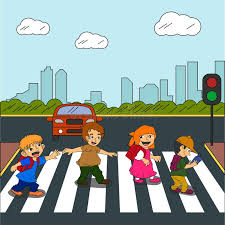 Requirement 4
Explain why you should wear a seatbelt when riding a car
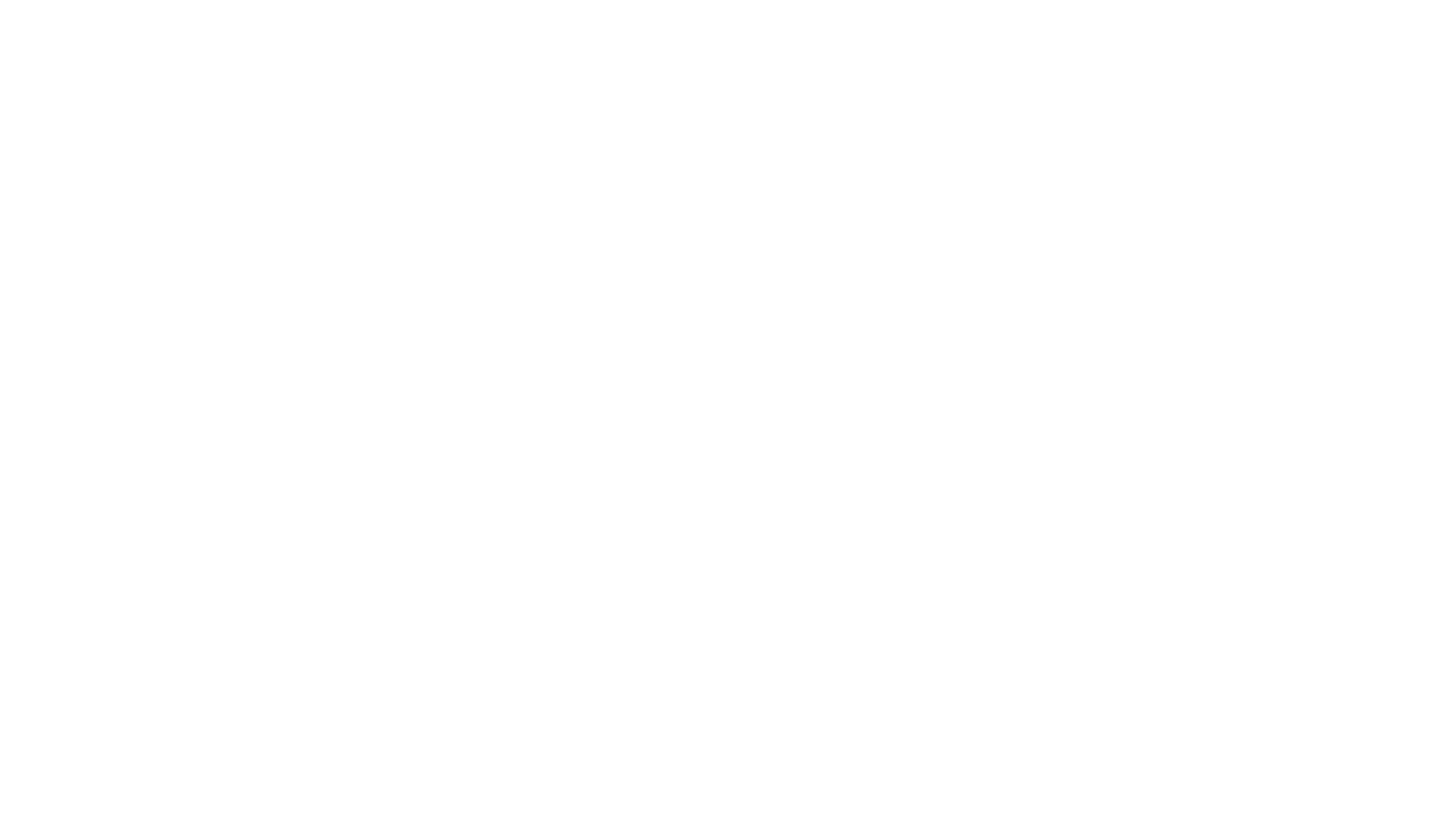 I must wear a seatbelt because it will help protect me in a case of a......
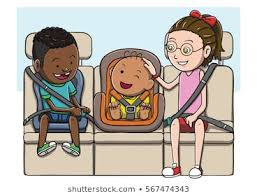 BAD SITUATION
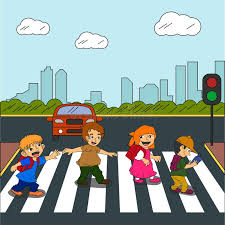 Requirement 5
Road Safety video
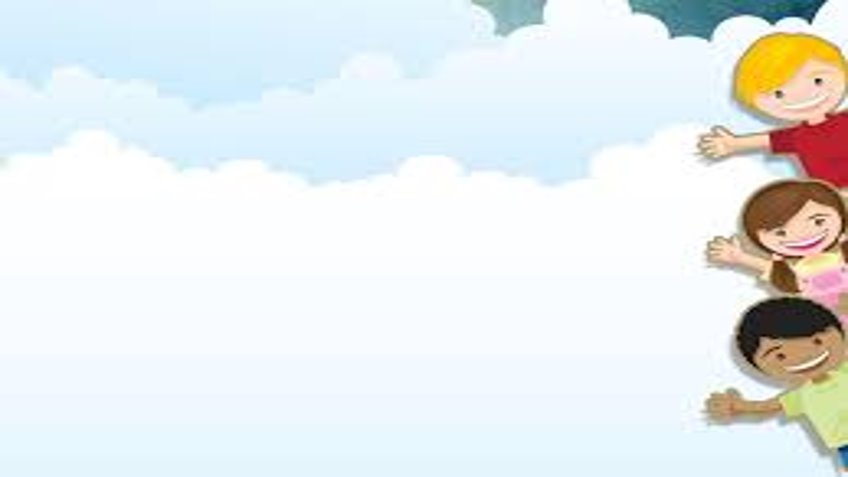 Traffic Rules and Signs
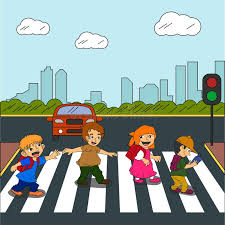 Requirement 6
Play a safety game
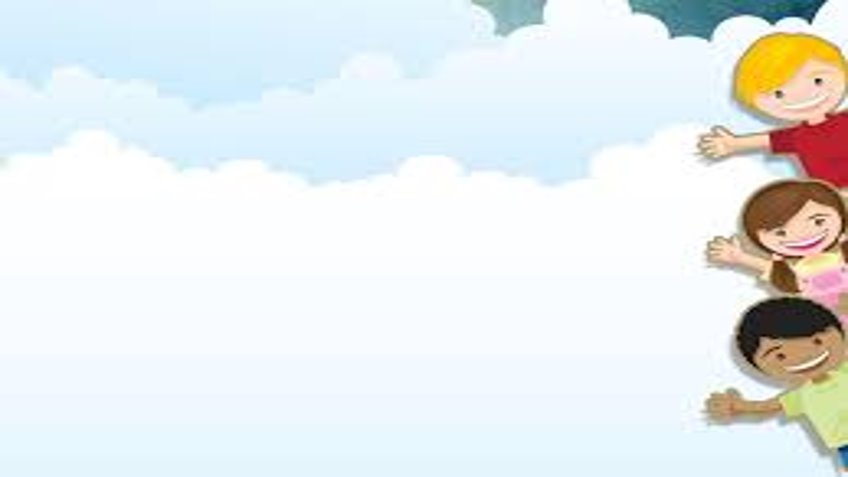 Lets Play 'Take the Lead'